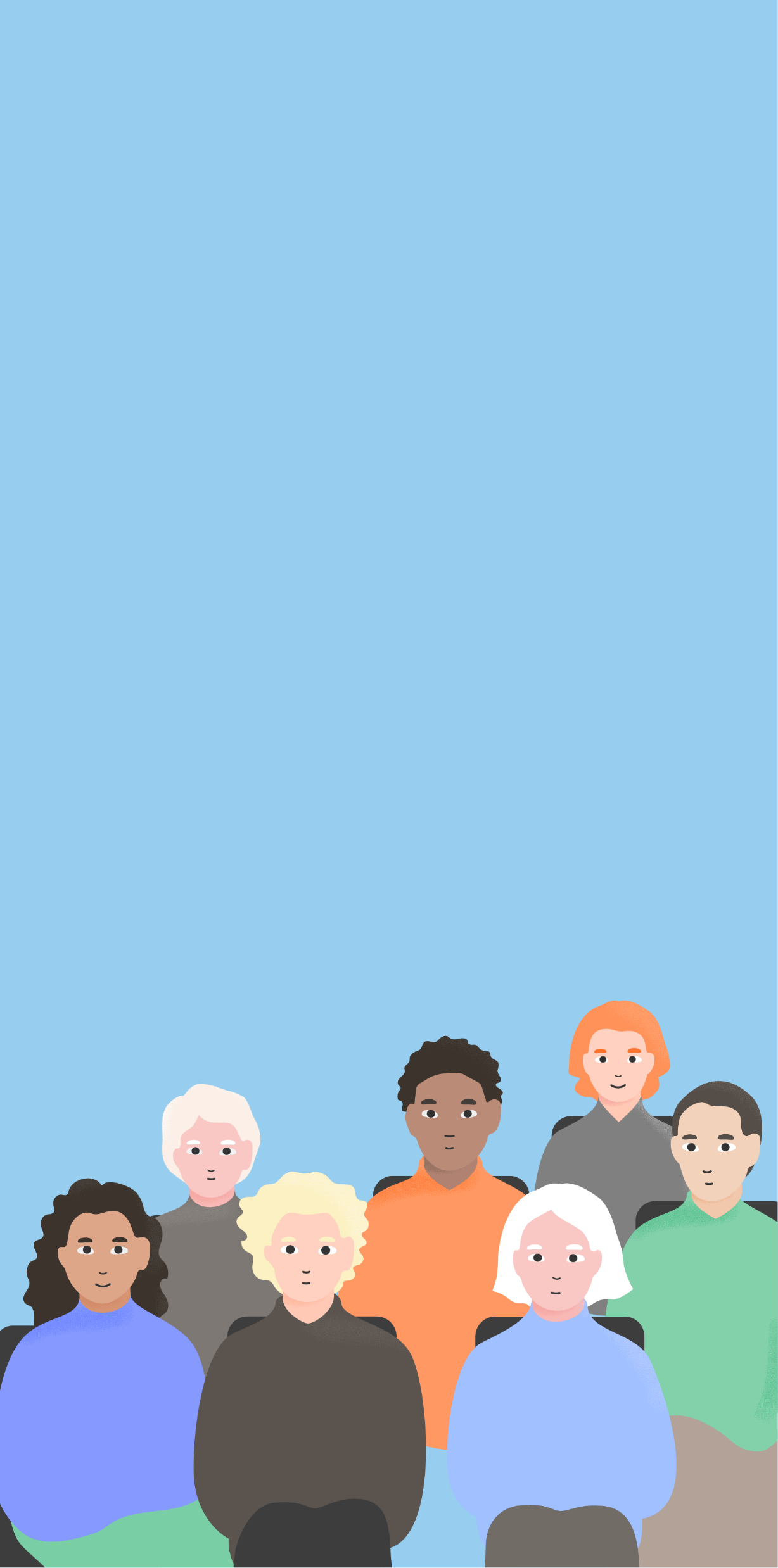 JUHISED HARIDUS- JANOORTEASUTUSTELE 2021/2022. õppeaasta sügisel
AVATUD HARIDUS
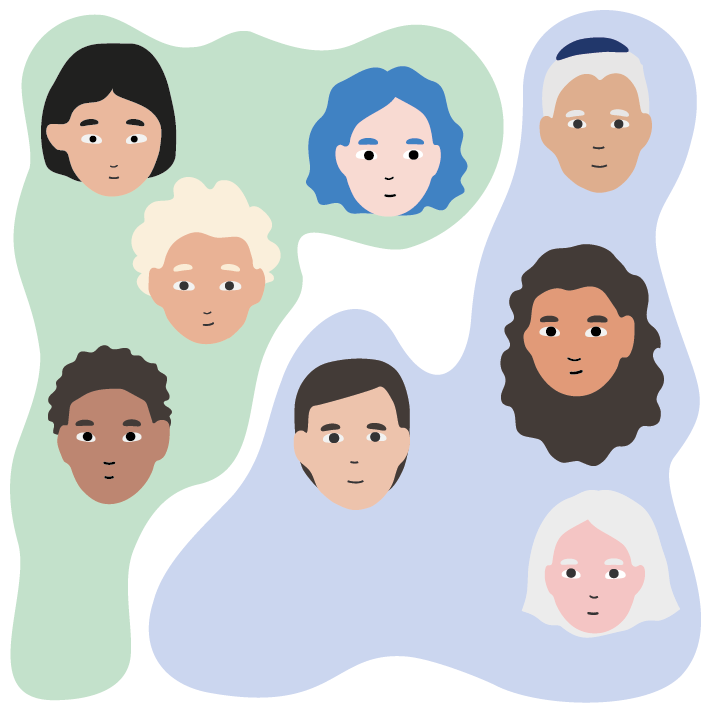 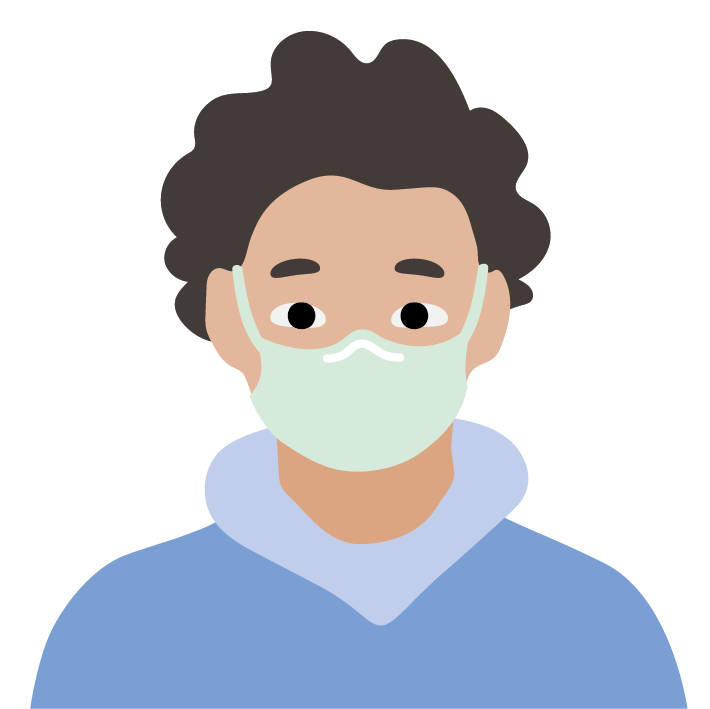 2021/2022. õppeaastal on esmatähtis hoida haridus- ja noorteasutused avatuna kõigil haridustasemetel ja -liikides, arvestades seejuures kõigi ohutusega. 

Püüame märgata ja toetada kõiki õppijaid, et täita möödunud õppeaastast jäänud võimalikke hariduslünki.
Vaktsineerimine
Maskide kasutamine
Hajutamine,
tegutsemine mullides
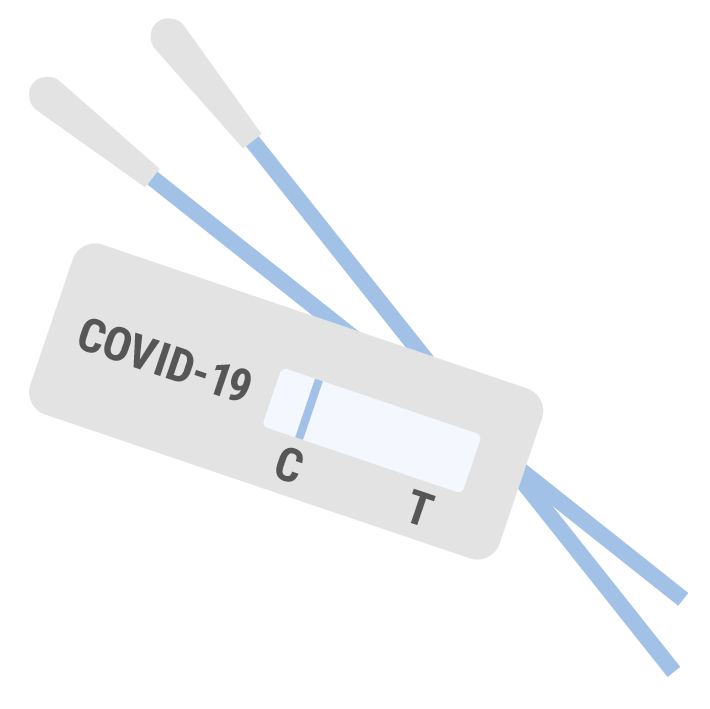 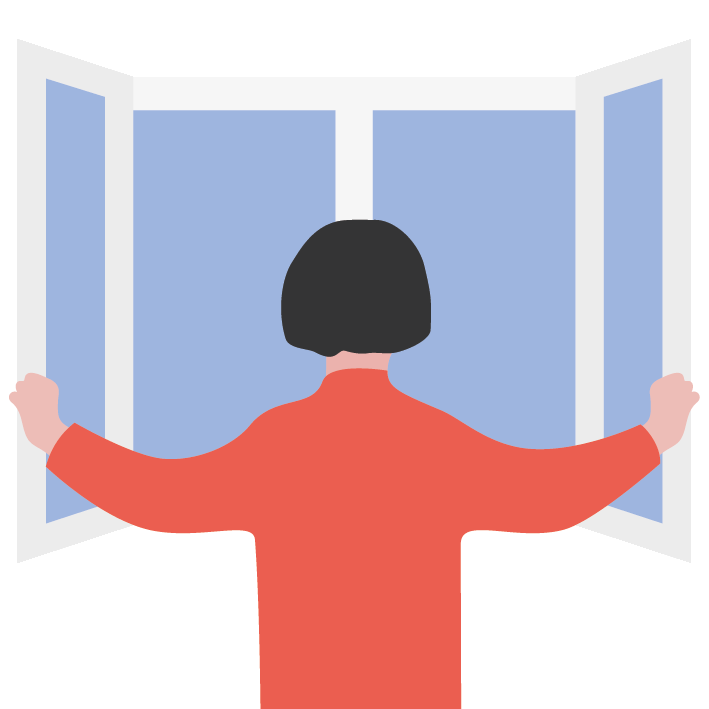 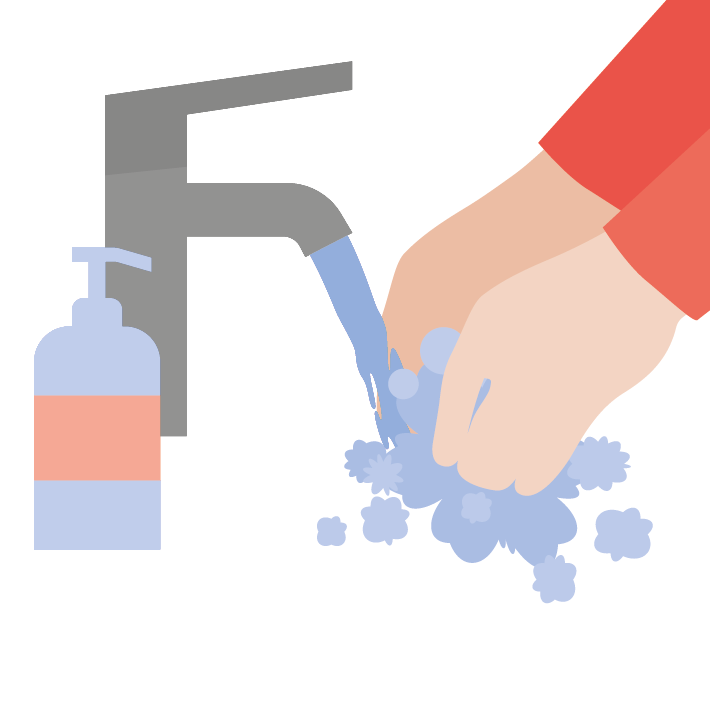 Testimine
Kätepesu ja
desifintseerimine
Ventilatsioon
VAKTSINEERIMINE
Mida rohkem inimesi on vaktsineeritud, seda väiksem on raskelt haigestumise tõenäosus ja haiglaravi vajadus.

Täielikult vaktsineeritud inimesed ei pea jääma lähikontaktsena karantiini.

Eestis saavad end vaktsineerida kõik alates 12. eluaastast.
VAKTSINEERIMINE
Vähemalt ühe doosiga on vaktsineeritud
kõigist haridusasutuste töötajatest
12-15
aastastest
16-17
aastastest
75%
36%
52%
EESMÄRK: oktoobri lõpuks on vähemalt ühe doosiga vaktsineeritud 
70% noortest vanuses 16–17 ja 
90% haridus- ja noorsootööasutuste töötajatest.
VAKTSINEERIMINE
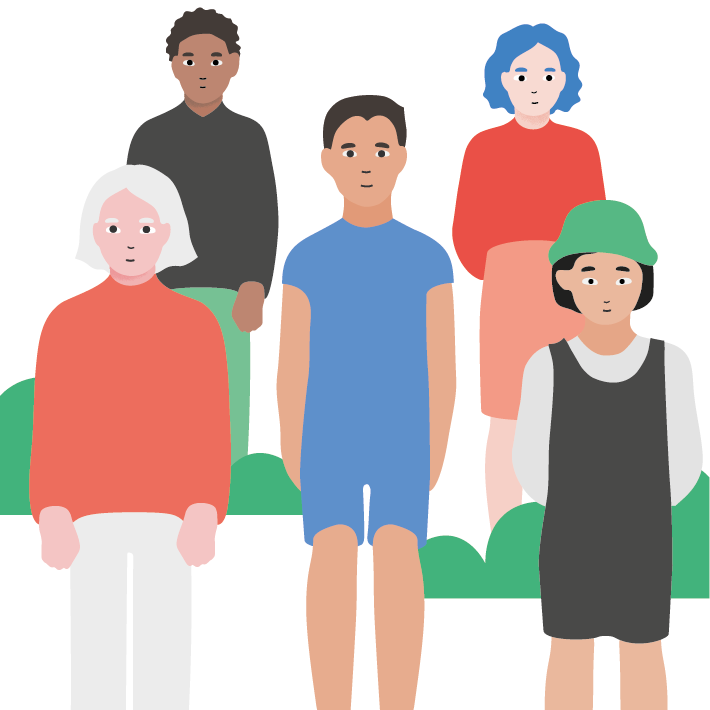 Üldharidus- ja kutsekoolides korraldavad alates õppeaasta algusest vaktsineerimist kooliõed. 
Lisaks õpilastele saab vaktsineerida ka personali ja vajadusel ka teisi kogukonnaliikmeid.
Kooliõel on võimalik korraldada vaktsineerimine ise koolis kohapeal, kaasata tervishoiuteenuse osutaja või korraldada vaktsineeritavate jõudmine piirkondlikku vaktsineerimiskeskusse.
Koolis toimub alaealiste vaktsineerimine ainult vanema nõusolekul.
Juba praegu toimub koolides vaktsineerimisüritusi.

    Vaktsineeri.ee
KIIRTESTIMINE
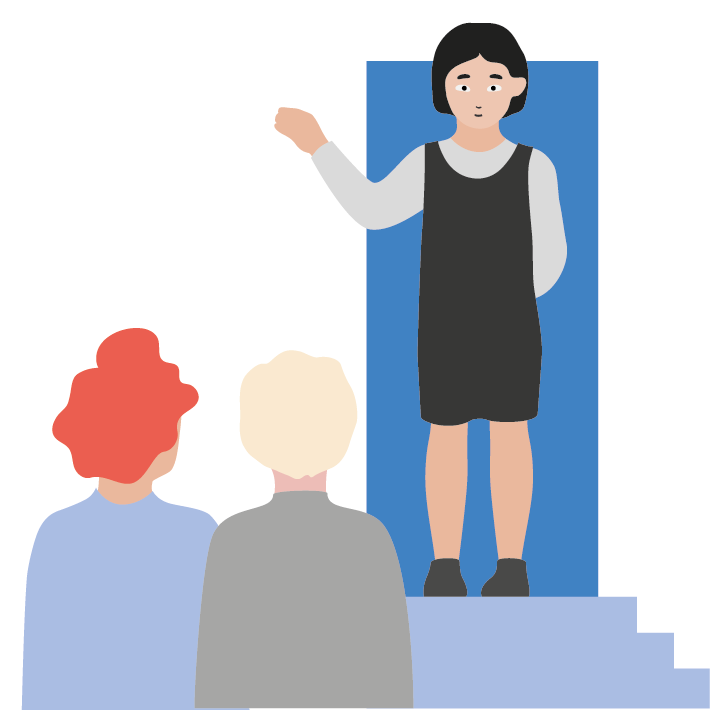 Haridus- ja noorteasutuste täielikult vaktsineerimata töötajad peavad korra nädalas tegema antigeeni kiirtesti. 
Soovitame seda ohutuse tagamiseks ka täienduskoolituses ja -õppes.

Testi ei pea tegema töötaja, kes esitab tööandjale
tõendi viiruse läbipõdemise kohta viimase kuue kuu jooksul,
mitte vanema kui 72 tundi tagasi saadud PCR-testi tulemuse 
või mitte enam kui 48 tundi tagasi saadud antigeeni kiirtesti tulemuse juhul, kui see on tehtud tervishoiuteenuse osutaja juures.
Kui töötaja töötab samal ajal mitmes haridusasutuses, tuleb testimise korraldus iga tööandjaga eraldi kokku leppida.
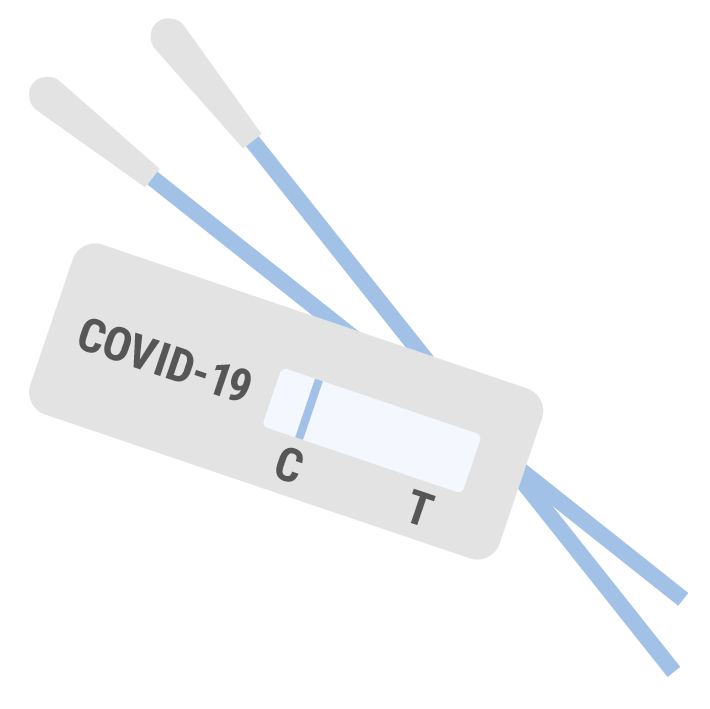 KIIRTESTIMINE
Haridus- ja noorteasutuste töötajate kord nädalas testimiseks vajalikud kiirtestid annab riik. 
Tegemist on ninaneelu testidega.
Ministeerium korraldab kiirtestide logistika omavalitsustesse, riigikoolidesse ja eraõppeasutustesse. Ka lasteaiad ja -hoiud ning noorteasutused saavad oma testid omavalitsuste kaudu. 
Testid jõuavad kohale alates 23. augustist. 
Vaktsineerimata õpilaste testimiseks lähikontaktsuse puhul eraldab ministeerium nii munitsipaal- kui eraomanduses üldhariduskoolide ja kutseõppeasutuste pidajatele testide soetamiseks rahalise toetuse.
Toetuse jagamise aluseks võetakse kohaliku omavalitsuse täpsusega vaktsineerimata 12-17-aastaste arv. 
Asutused saavad ise valida, mis tüüpi kiirteste soetada.
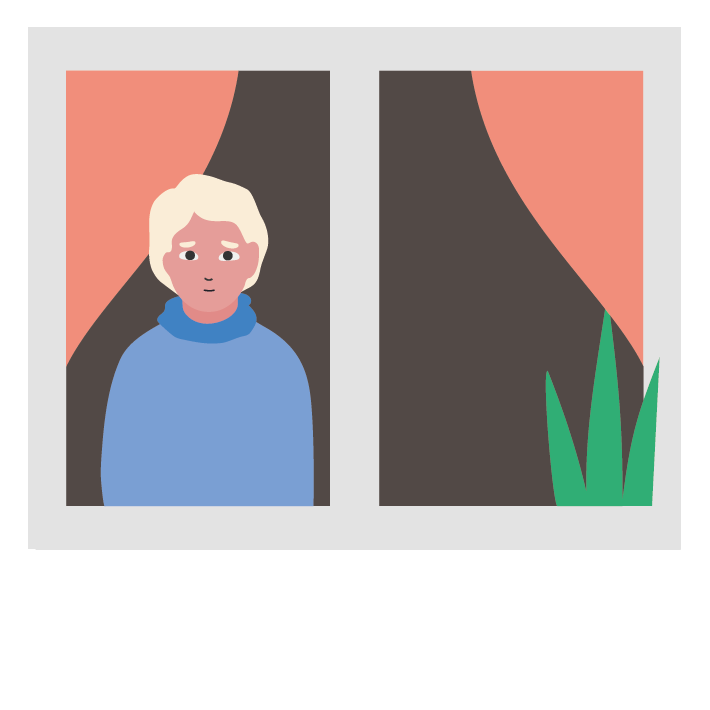 KARANTIIN
Täielikult vaktsineeritud töötajad ja õppijad ei pea COVID-19 haige lähikontaktsena karantiini jääma.
 
1. septembrist kehtib üldhariduskoolides ja kutseõppeasutustes lihtsustatud karantiinikord. Lihtsustatud kord kehtib ainult haridusasutuses aset leidnud lähikontakti korral.
12–18aastased ja 2021/2022. õa 19aastaseks saavad vaktsineerimata õpilased peavad tegema esmalt kiirtesti ja mitte varem kui 72-tunnise vahega PCR-testi.
Kui lähikontakt COVID-19 viiruse kandjaga toimus lasteaias või –hoius või üldhariduskoolis, ei pea haigustunnusteta lasteaialapsed ja kuni 12-aastased õpilased jääma karantiini ega end ka testima.
Haigussümptomite puhul tuleb igal juhul jääda koju ja võtta ühendust perearstiga.
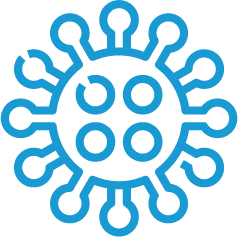 OLULISED ENNETUSMEETMED
Haigena koju. Mistahes sümptomite korral peavad nii vaktsineeritud kui vaktsineerimata inimesed jääma koju.
Hajutamine. Tegevustes tuleb lähtuda hajutamise ja nn mullides tegutsemise põhimõttest ehk tegevused toimuvad kindlates rühmades, mille liikmed on püsivalt samad. Soovitame võimalikult palju tegutseda õues.
Õhu kvaliteet. Hea ventilatsioon vähendab ruumis aerosooliosakeste hulka ning seega ka viiruse levikut. 
Hügieen. Kätepesu, võimalikult ohutu aevastamine ja nuuskamine, pindade ja ühiskasutatavate esemete asjatu katsumise vältimine ning nende puhastamine.
Maskid. Siseruumides, kus distantsi hoidmine ei ole võimalik, soovitame kanda maski.
ÜRITUSTE KORRALDAMINE
Õppekäike, väljasõite ja ekskursioone soovitame korraldada kindla grupi või nn mulli põhiselt. Järgida tuleb kõiki külastatavas paigas kehtivaid reegleid.
Siseruumides toimuvatel üritustel soovitame hajutamiseks jälgida, et ruumi täituvus ei oleks üle 50%. Kui osalejatel ei ole võimalik distantsi hoida, tuleks kanda maski.
Suuremate ürituste puhul soovitame: 
kaaluda ürituse korraldamise riske ja otstarbekust; 
ohutuse tagamiseks korraldada üritusi vaktsineerimiskuuri läbinud, COVID-19 haiguse läbi põdenud või negatiivse testitulemusega osalejatele.
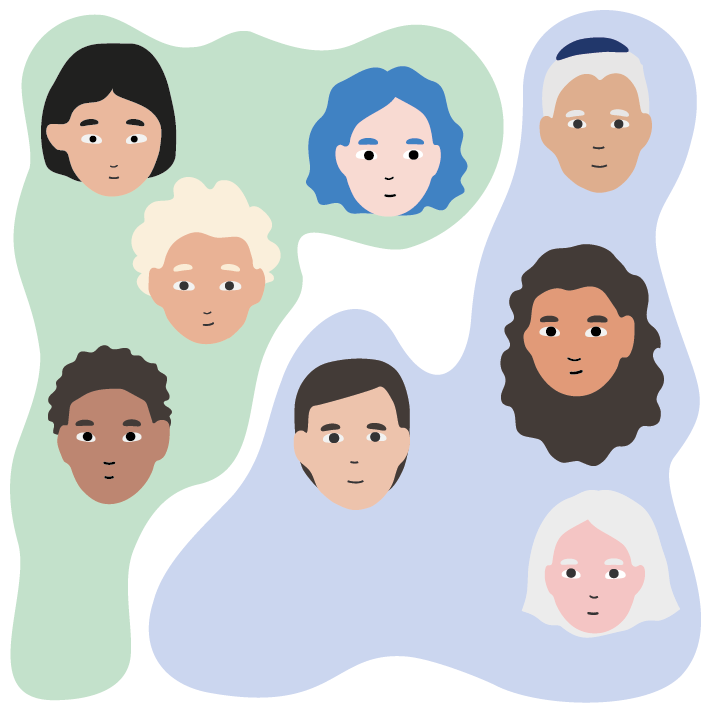 ÕPPETÖÖ KORRALDAMINE
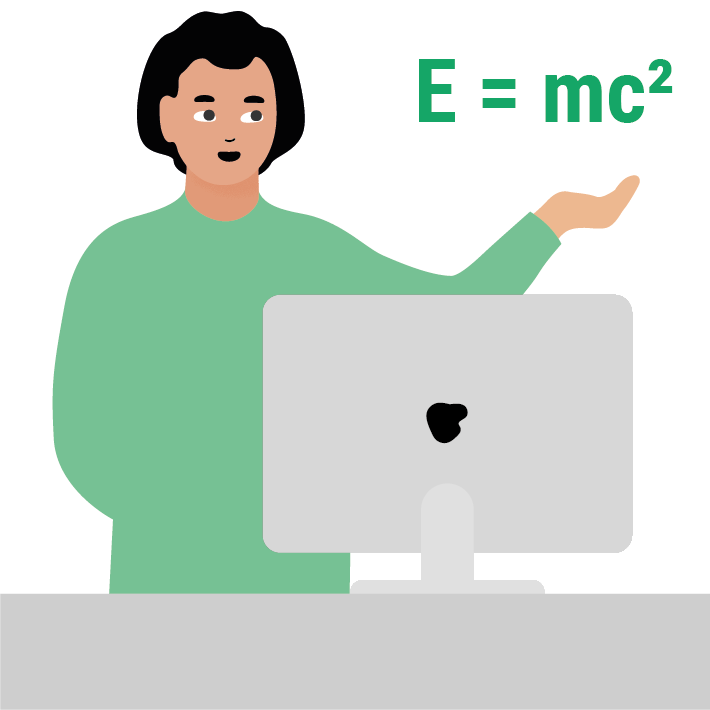 Kui klassis või rühmas on õppijaid, kes peavad olema karantiinis, jätkub ülejäänutel kontaktõpe.
Kui võimalik, võib karantiinis olevatele tervetele õpilastele pakkuda võimalust osaleda õppetöös näiteks koolis toimuva õppe ülekandmise teel või iseseisvaid õpiülesandeid andes.
Kontaktõppe piiramist viiruse leviku tõkestamiseks tuleb üldjuhul vältida.
VAIMNE TERVIS
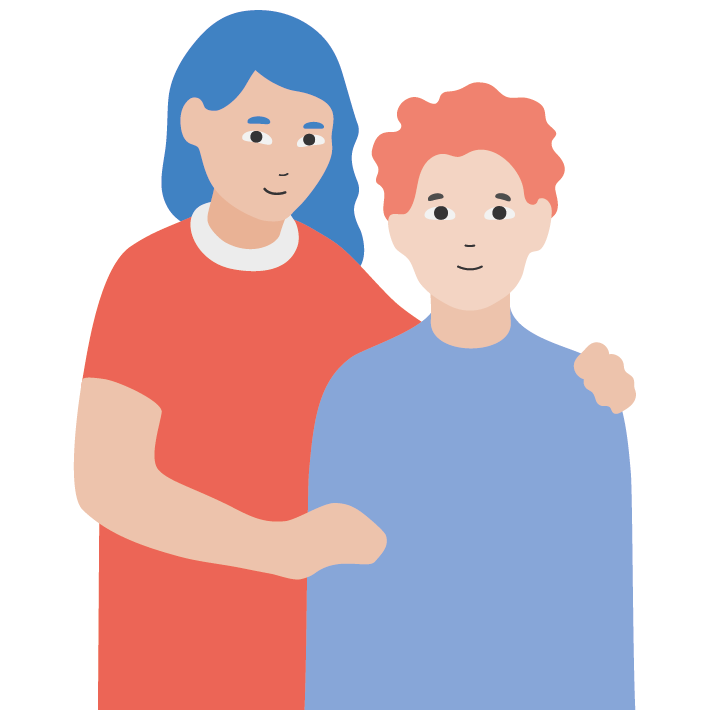 NÕUANDELIIN1226 (eesti k) E-R 16-20
1227 (vene k) T 16-20
On väga oluline jälgida õpilaste edasijõudmist ja märgata sekkumisvajadusi. Soovitame õppeaasta alguses hinnata õpilaste lähtetaset erinevates õppeainetes.
Soovitame erilist tähelepanu pöörata nii õppijate kui kolleegide vaimsele tervisele. 

1. septembrist tegutseb koolipsühholoogide nõuandeliin kõigile laste ja noortega töötavatele inimestele, lapsevanematele, õppijatele ja lastele.
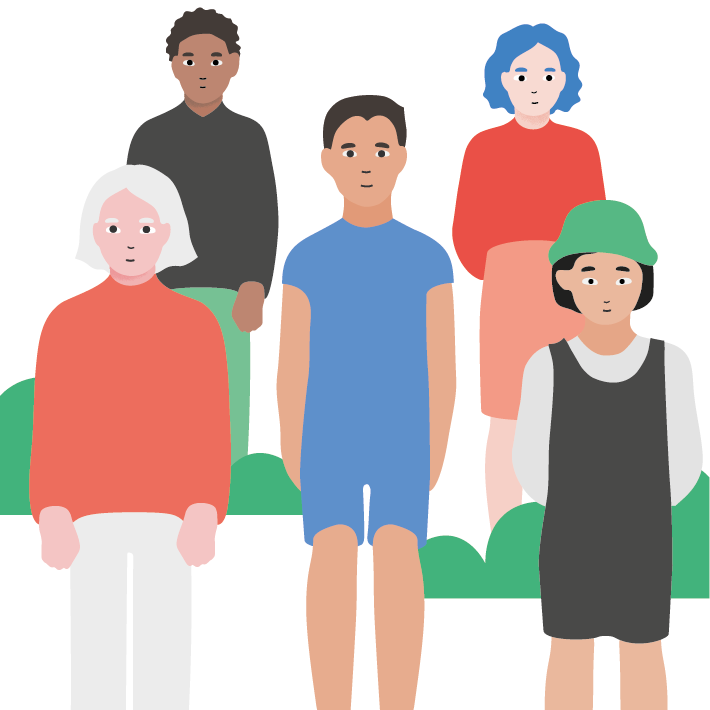 Turvalist õppeaastat!